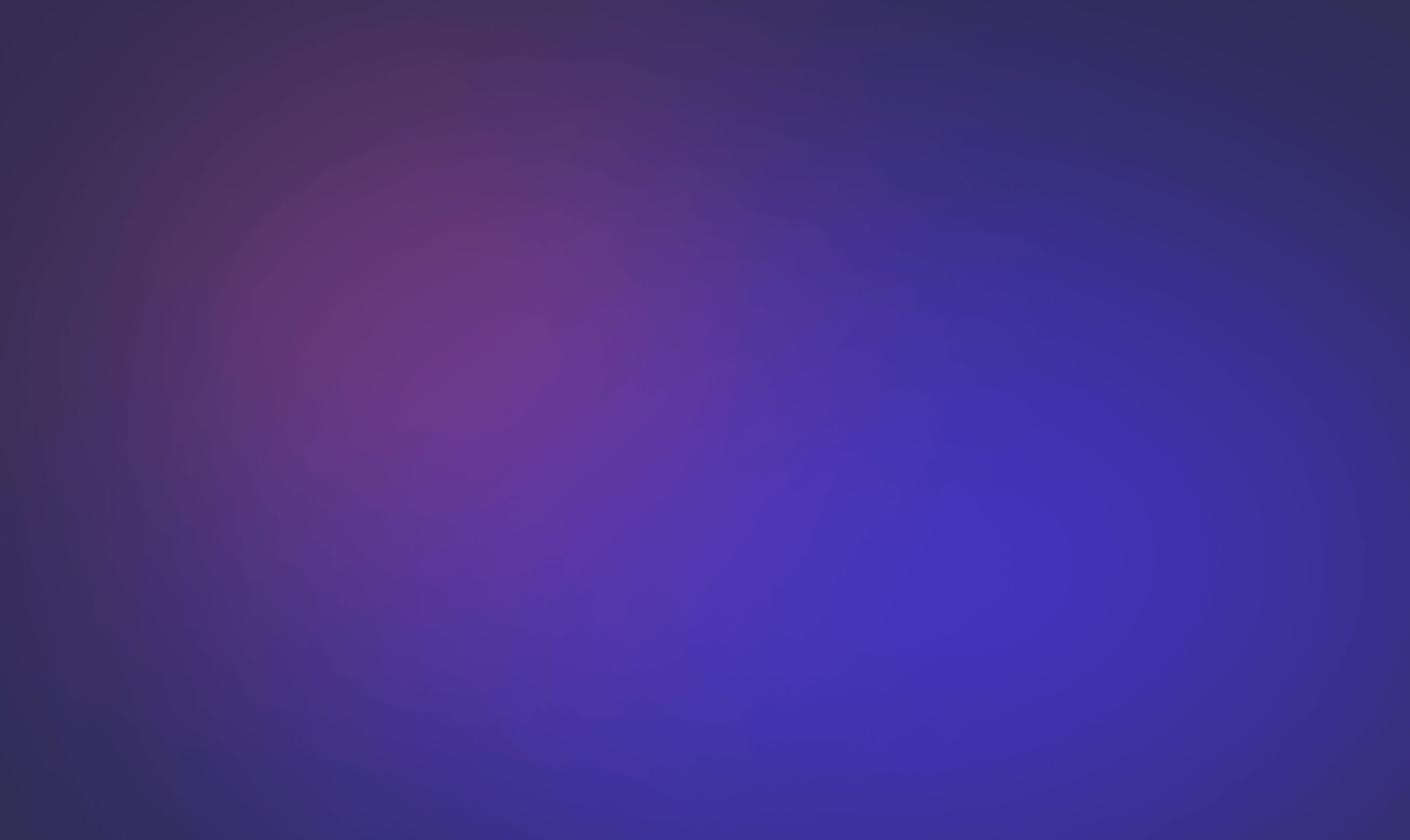 Oral Épreuve E4parcours de professionnalisation
Etudiant aspirant développeur full stack
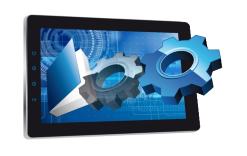 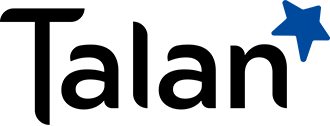 EliasAIT BOUKHA
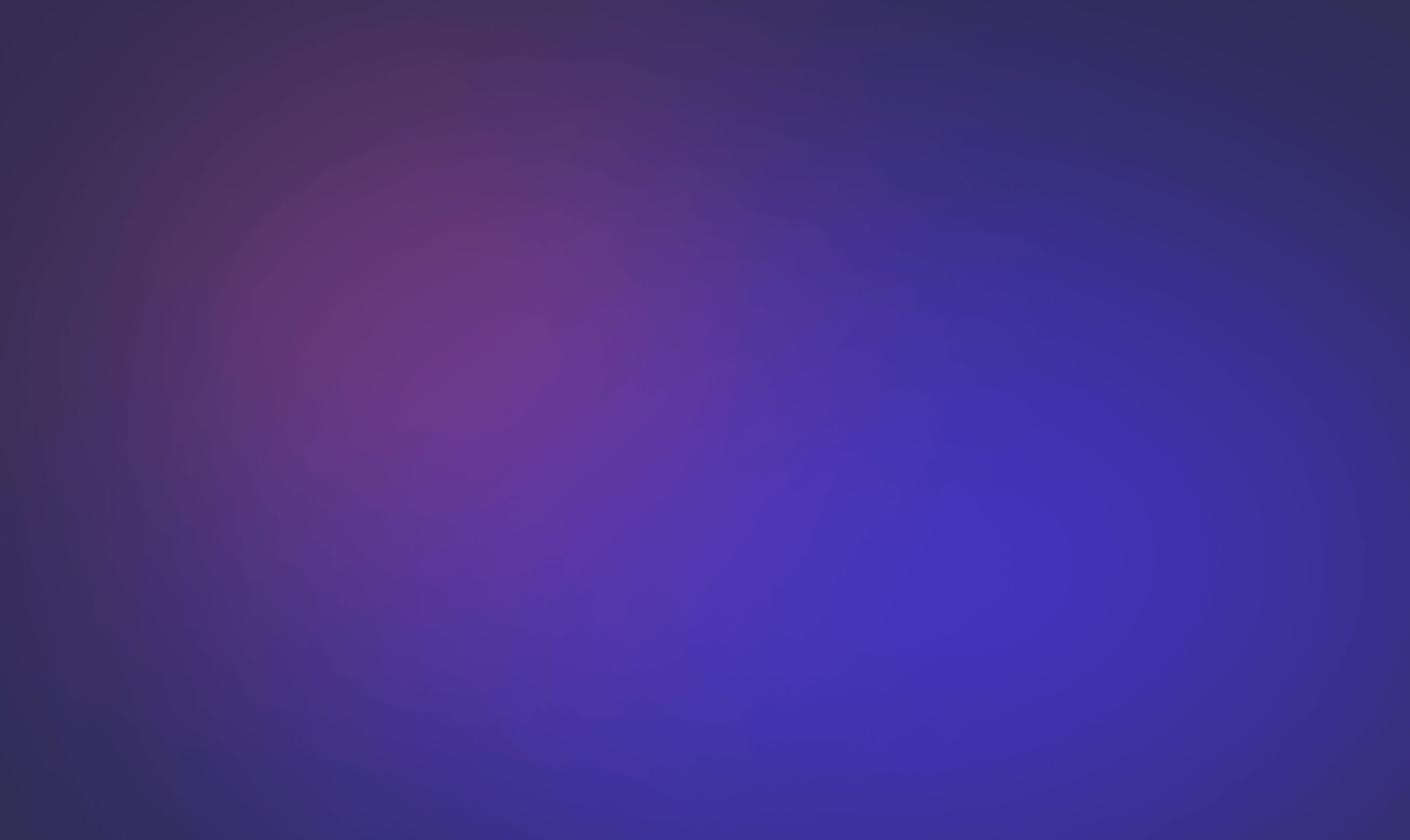 PLAN :
Présentation personnelle
Parcours Scolaire
Expériences professionnel
Entreprise
Compétences 
Veille Technologique
Portfolio
L'avenir
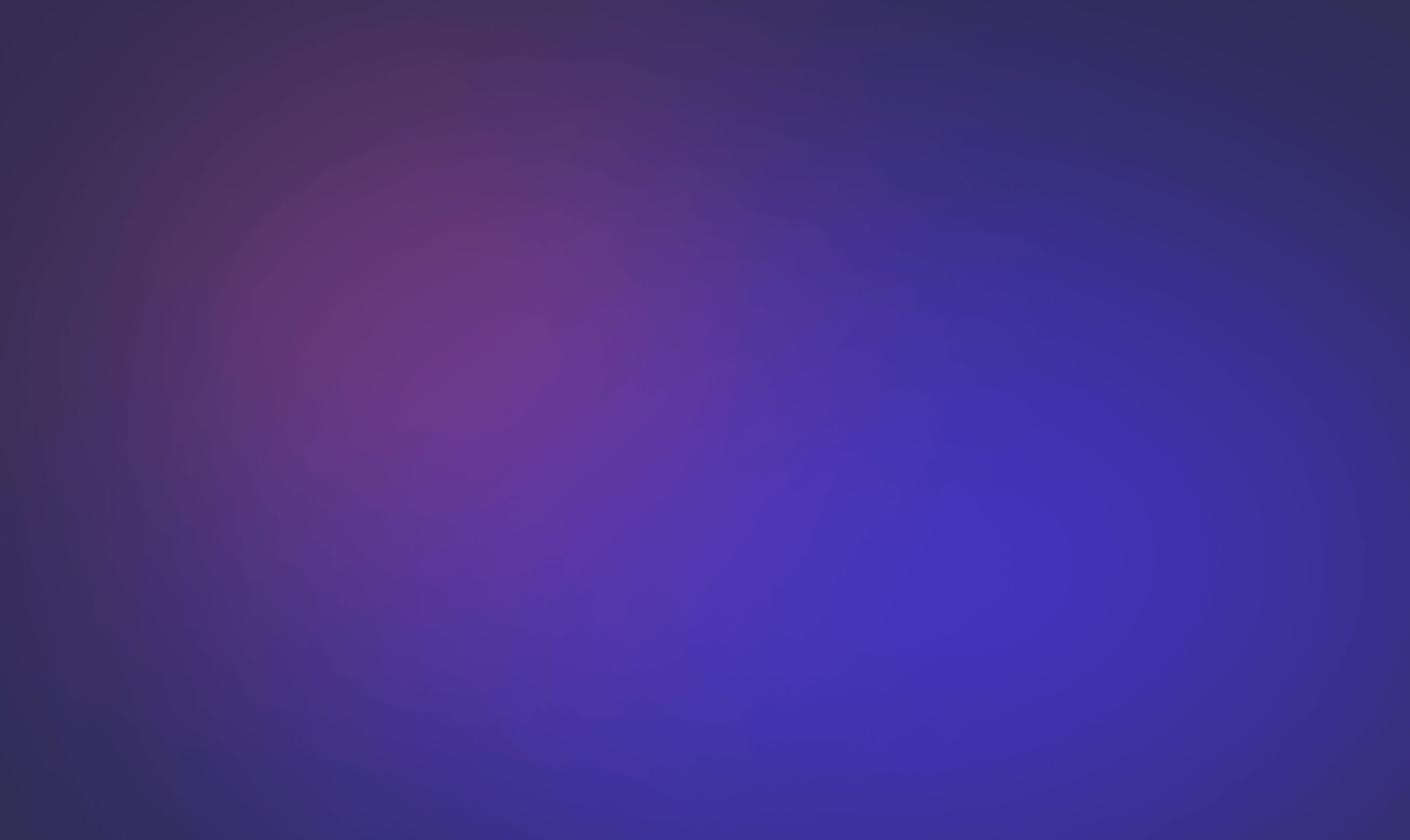 Sur moi
Passionné d'informatique et de nouvelles technologies,
je souhaite apprendre et découvrir les outils 
qui étendront mon champ de compétences.
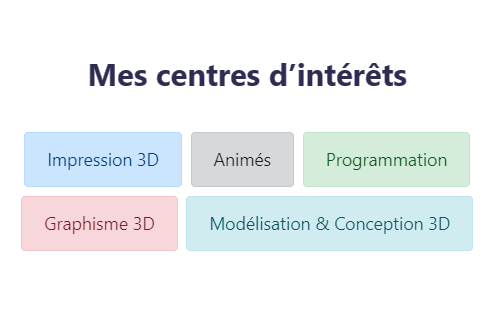 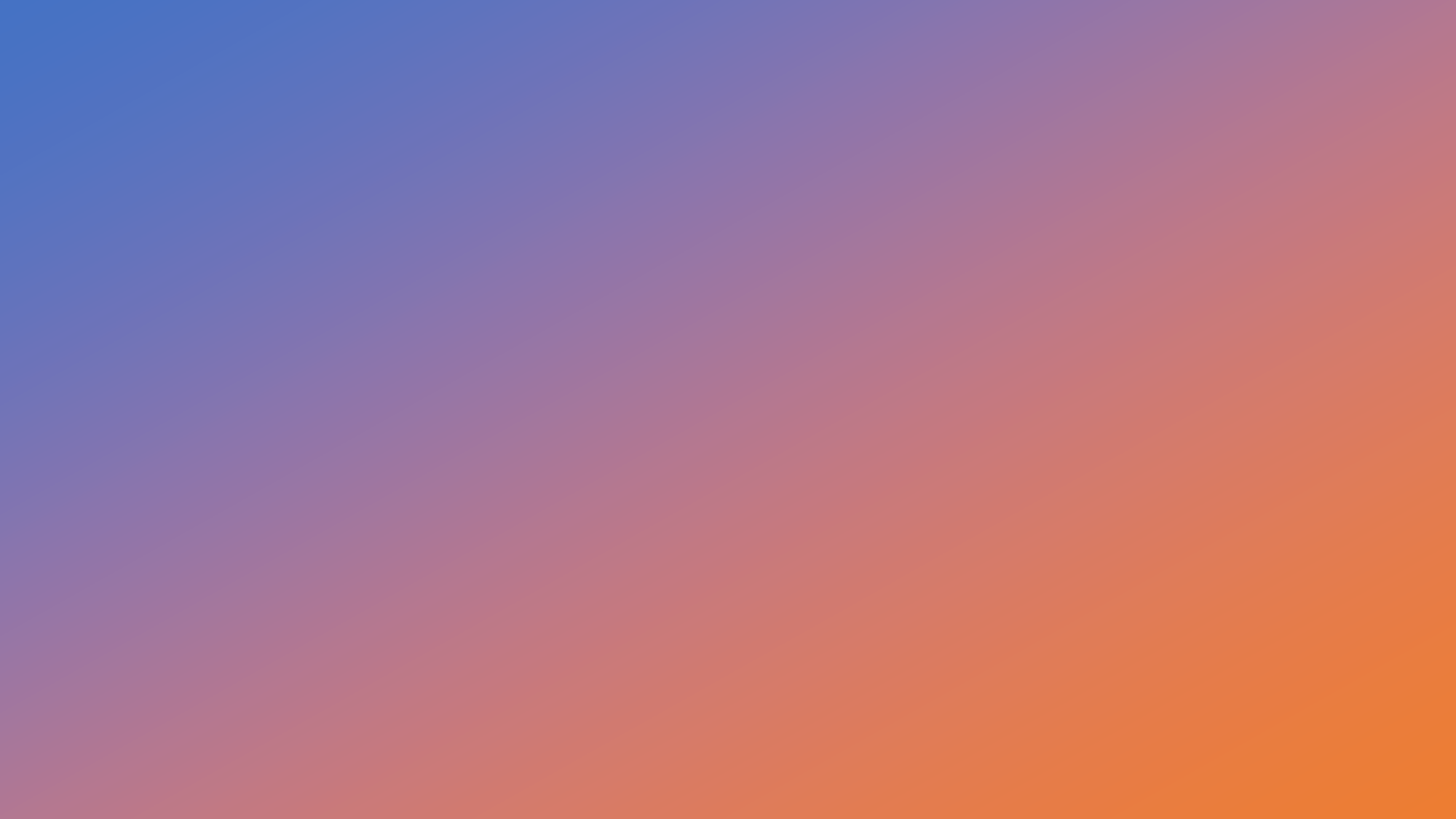 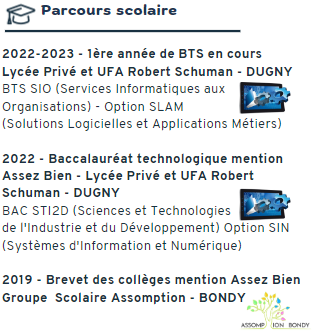 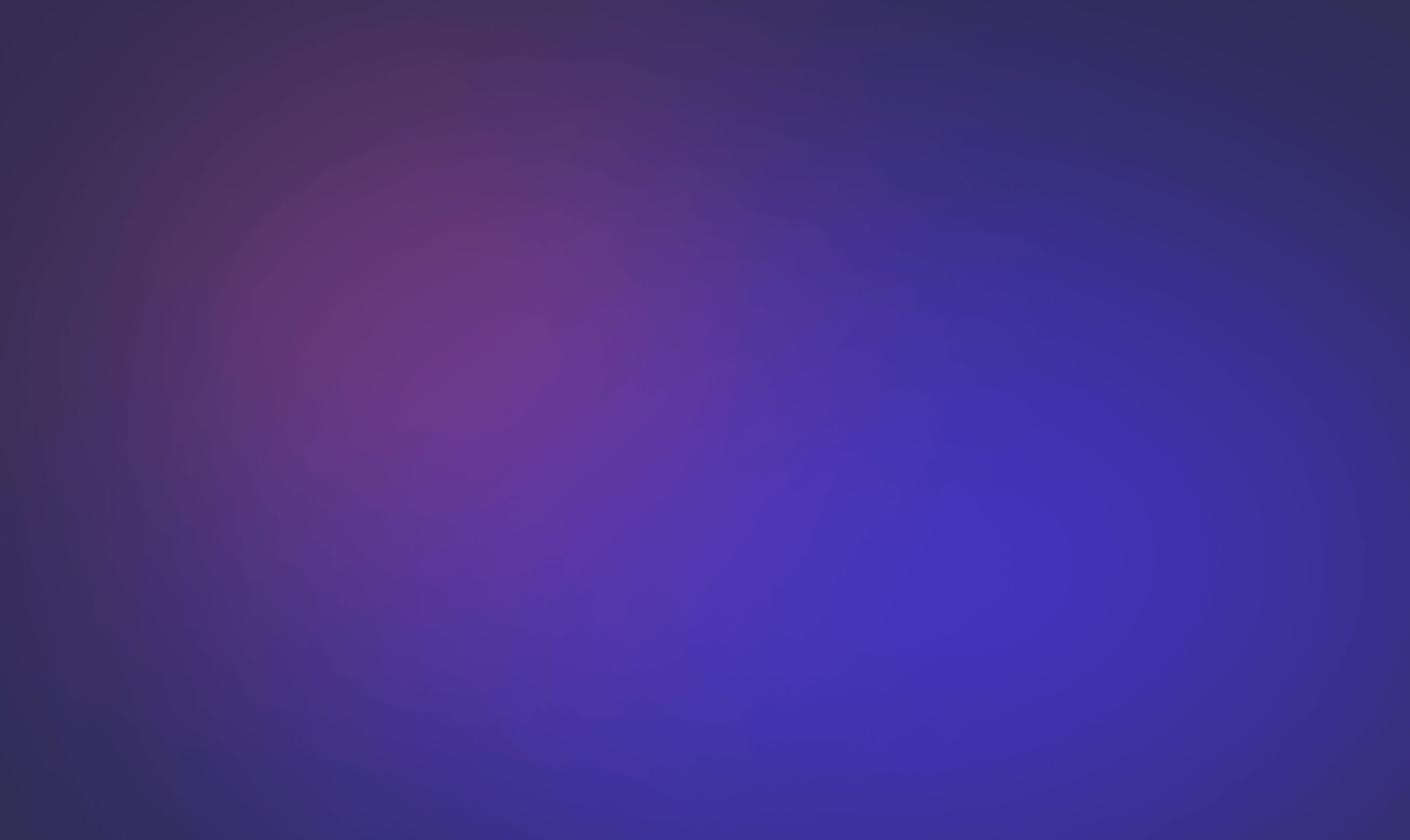 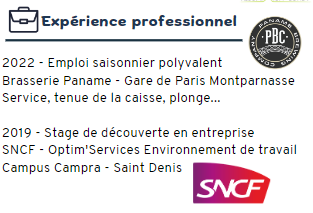 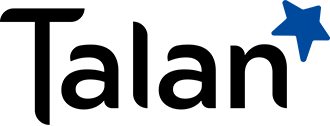 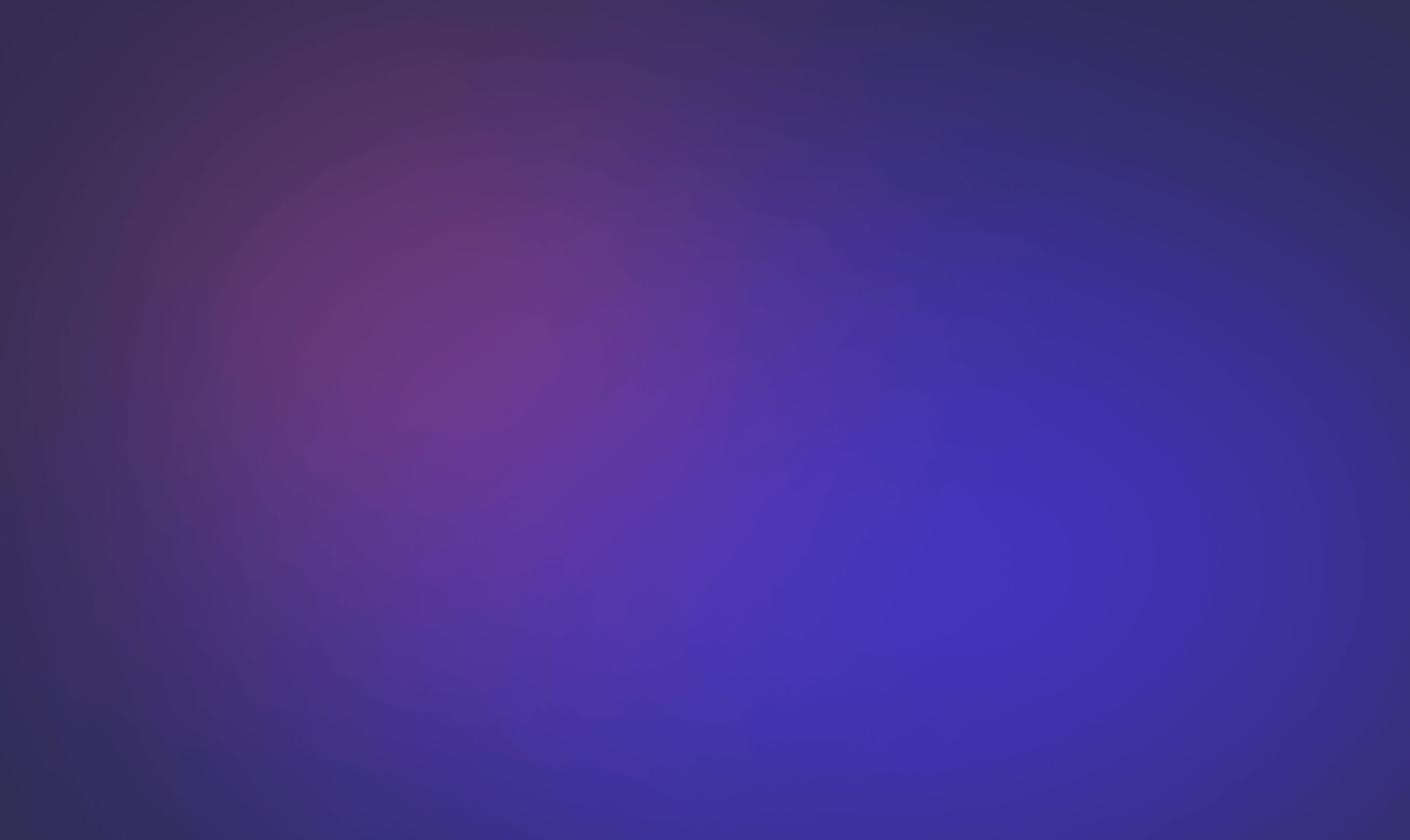 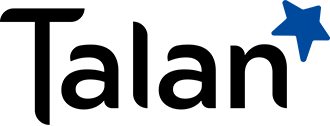 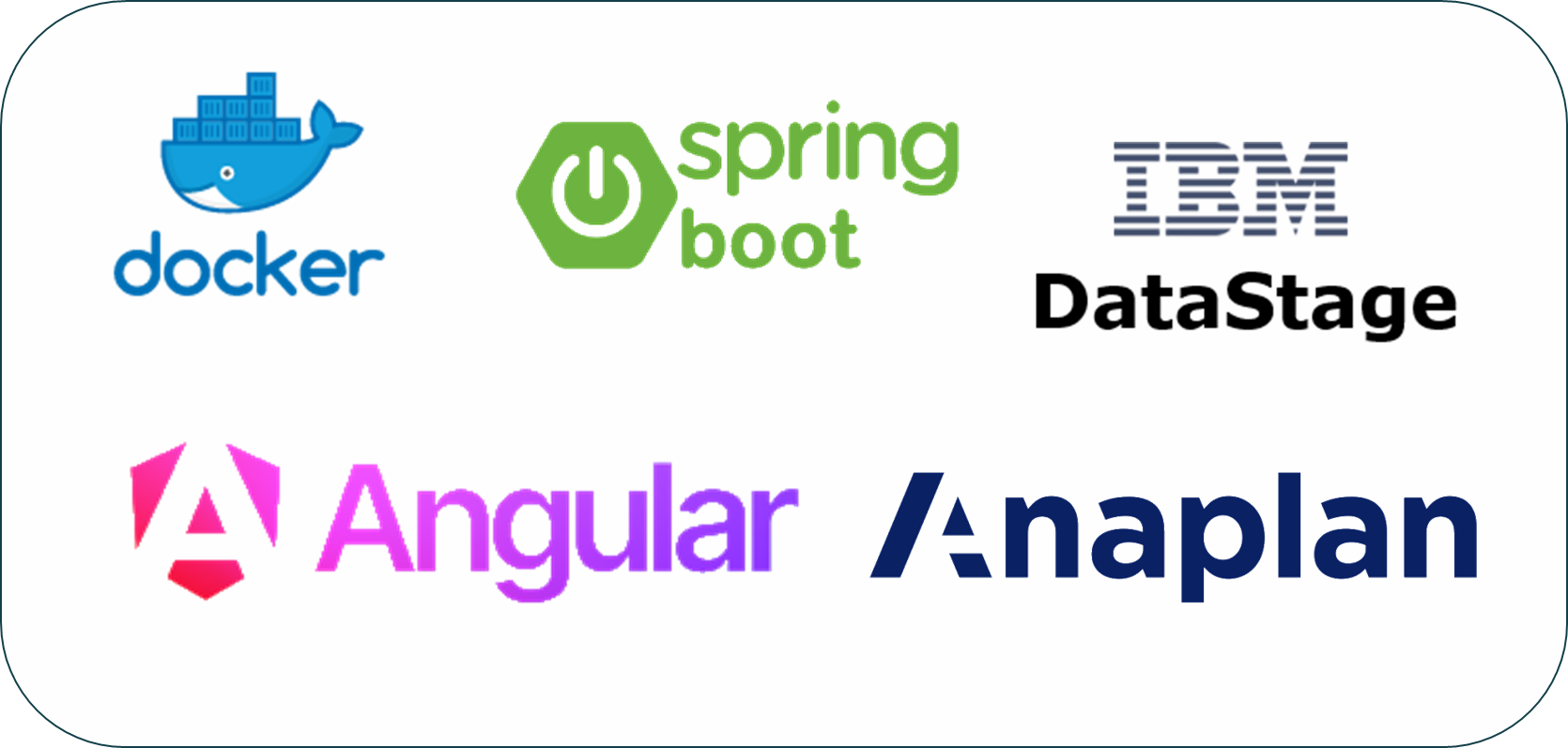 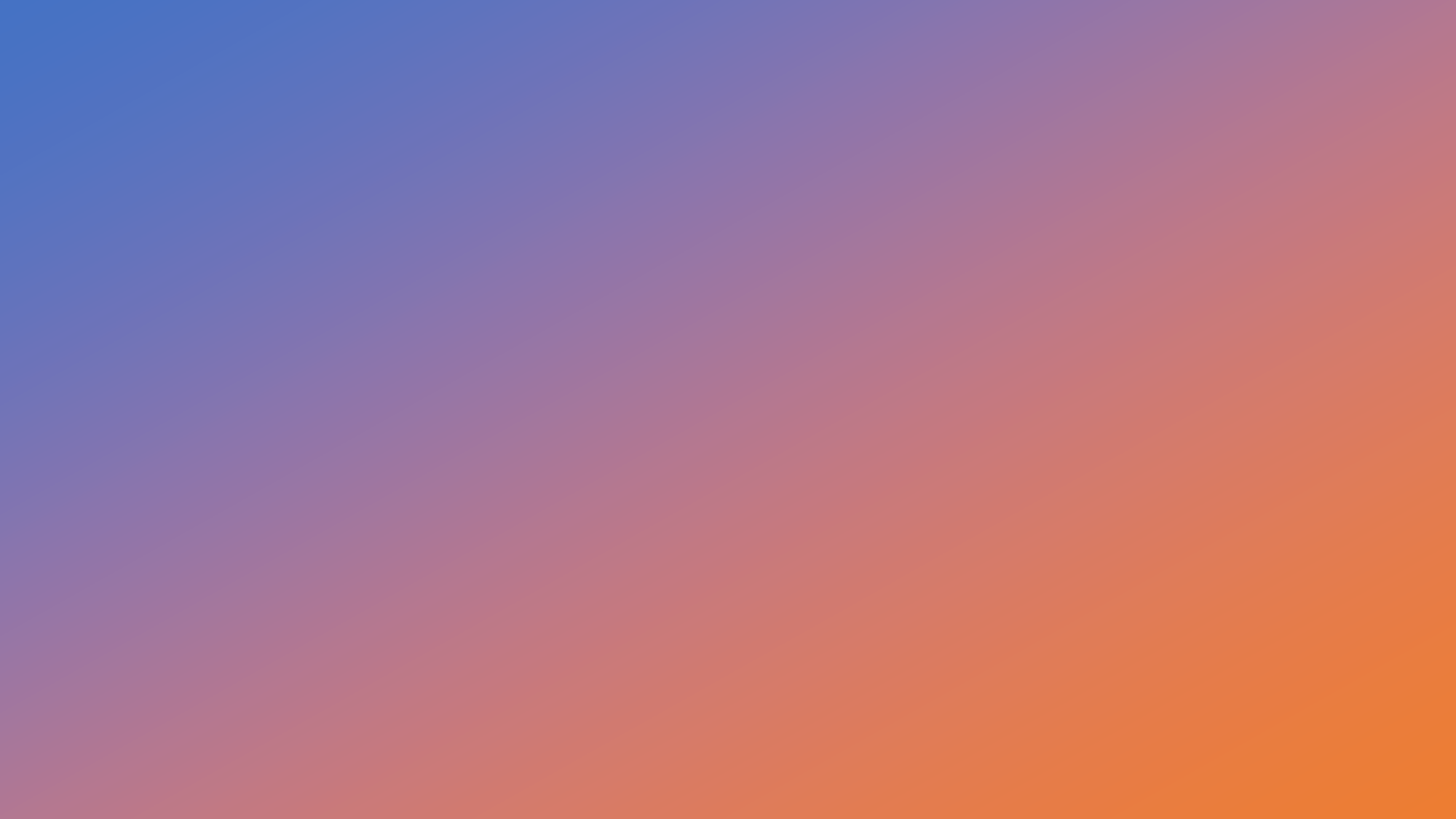 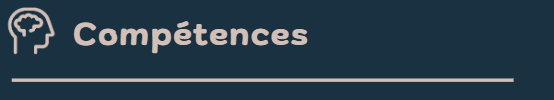 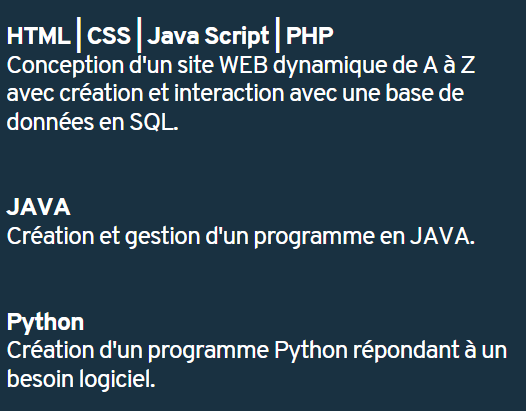 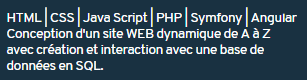 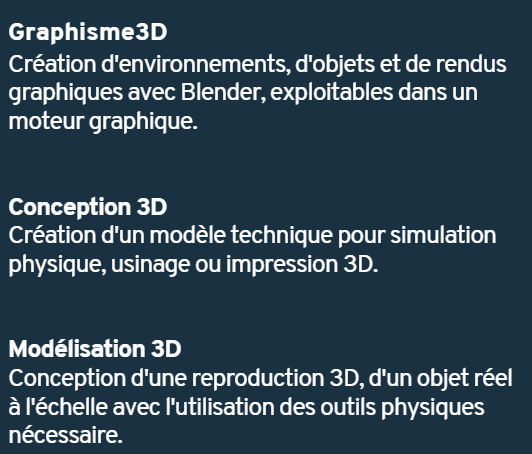 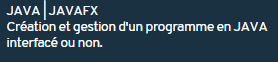 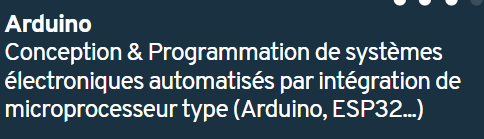 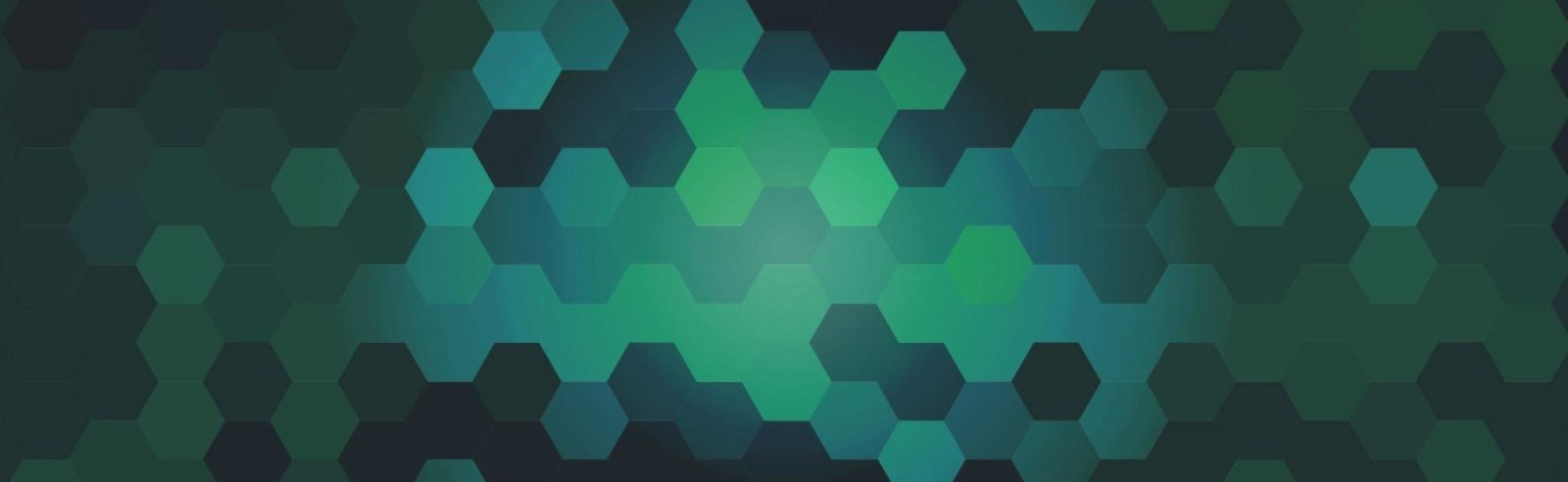 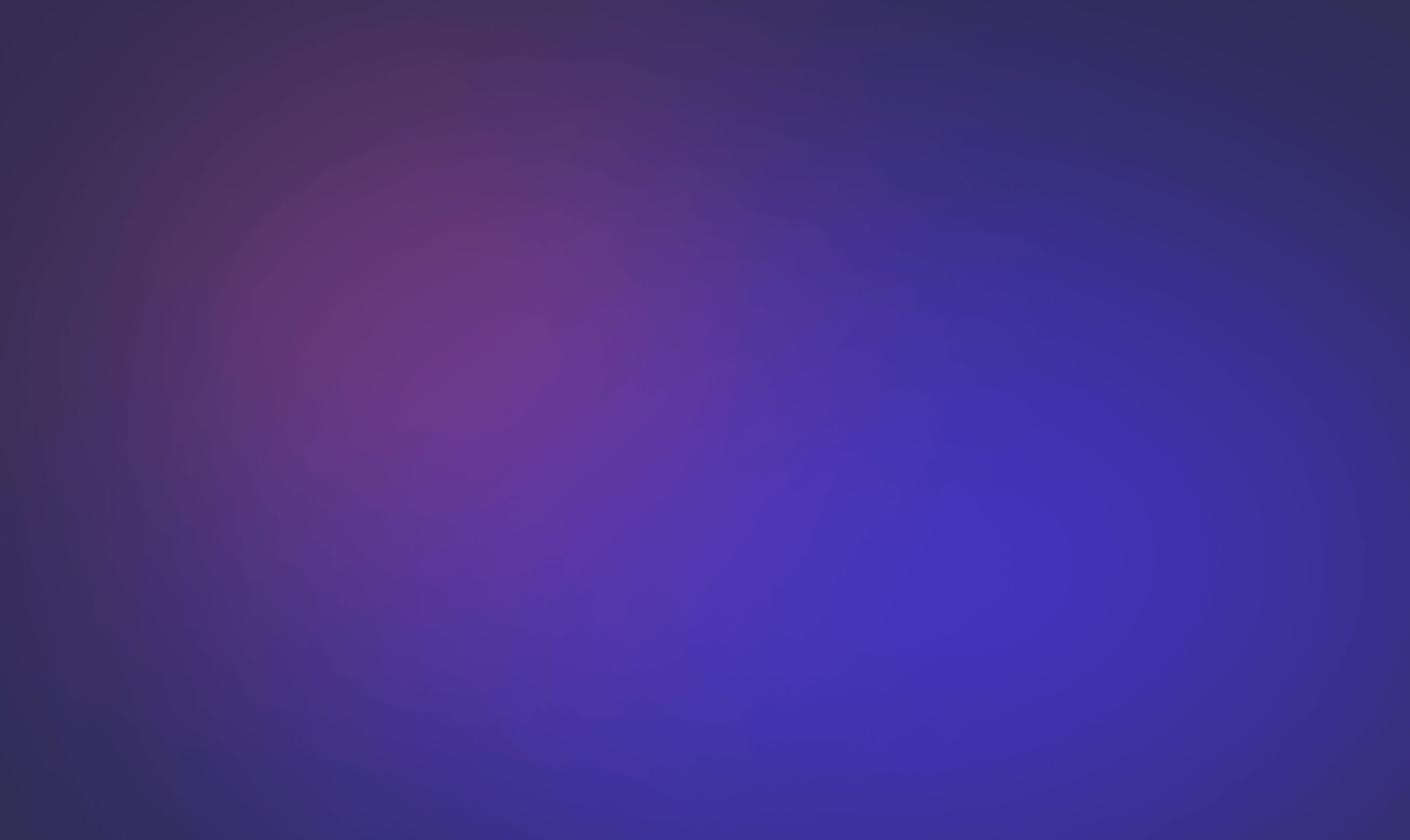 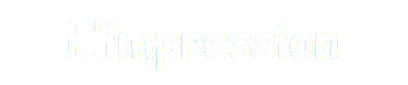 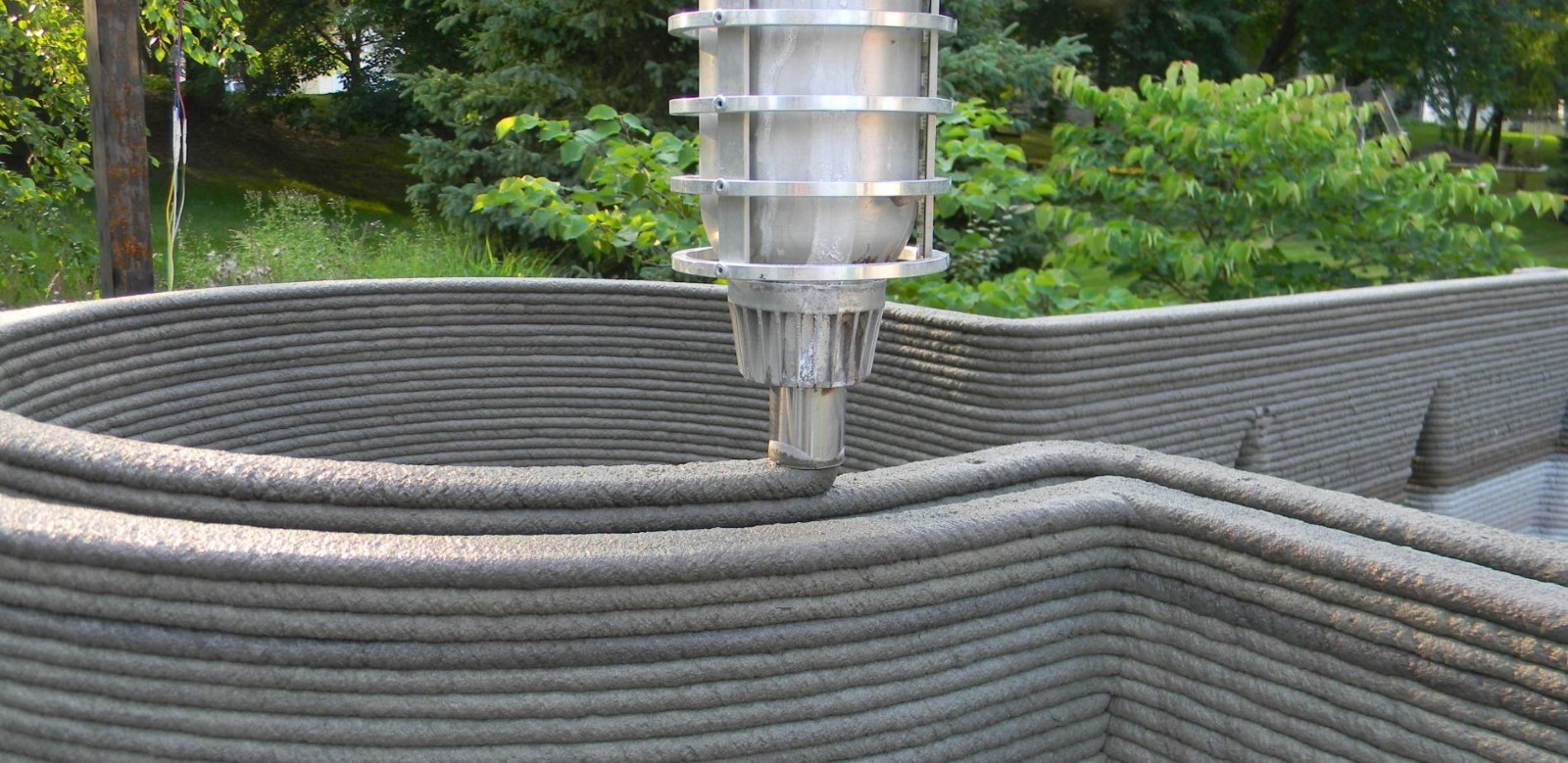 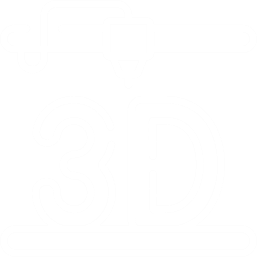 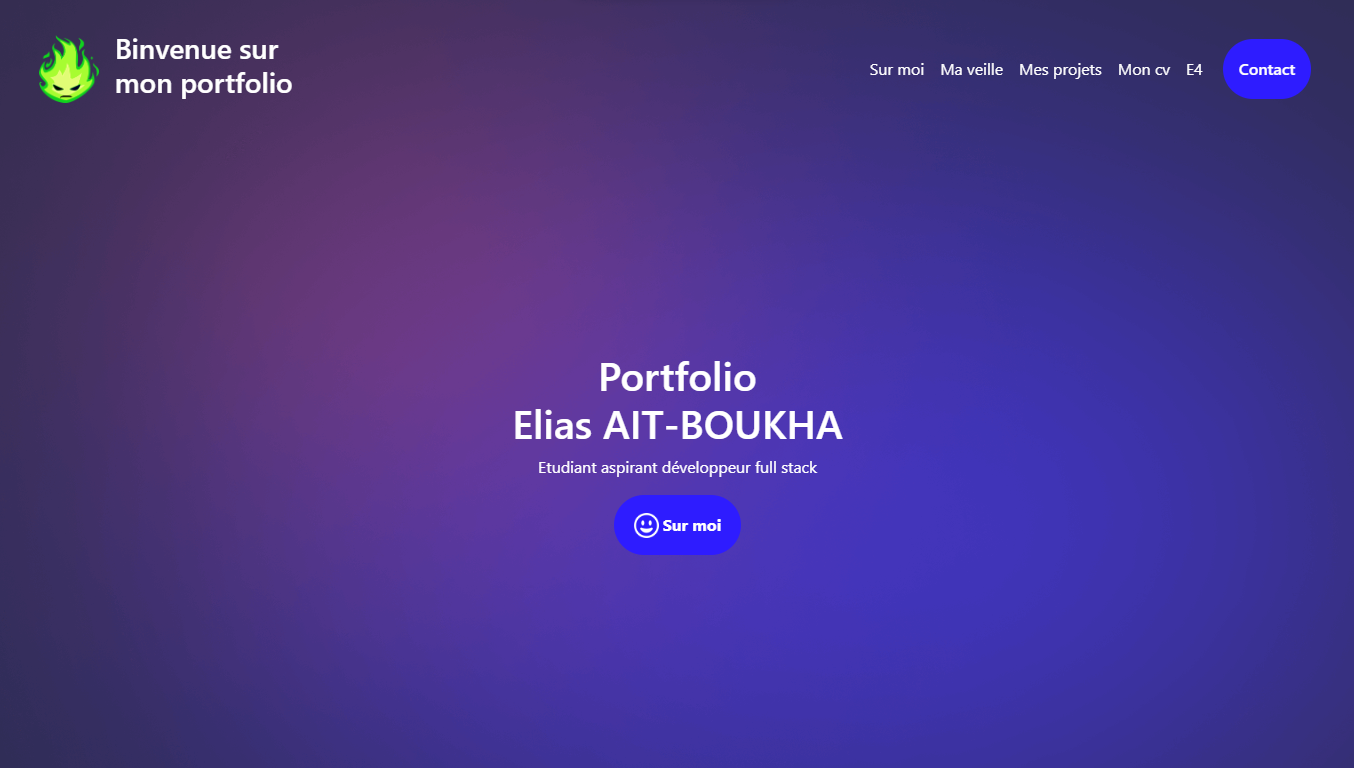 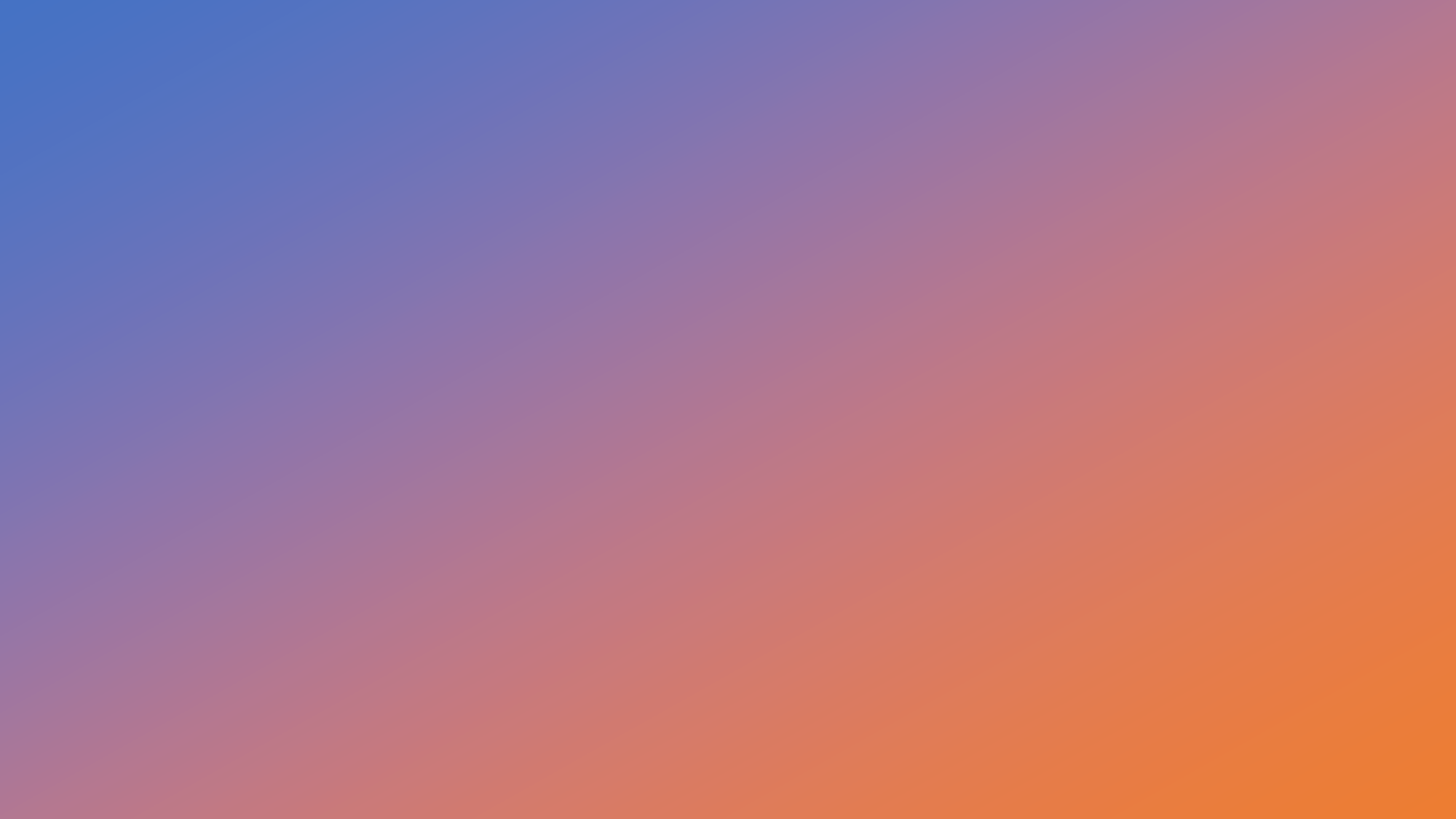 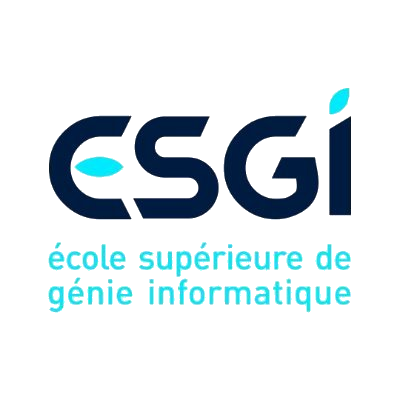 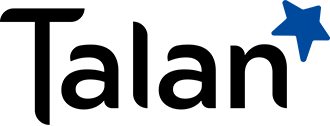 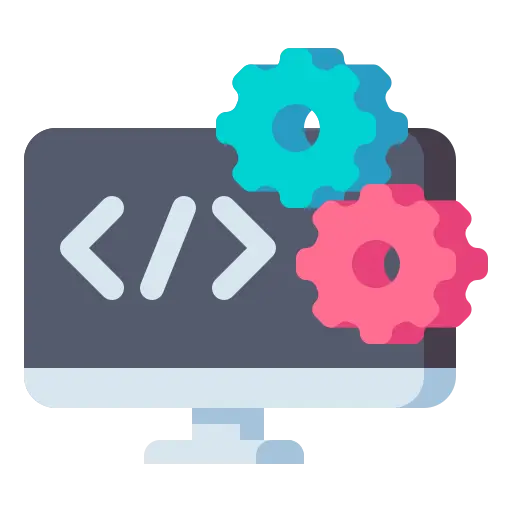 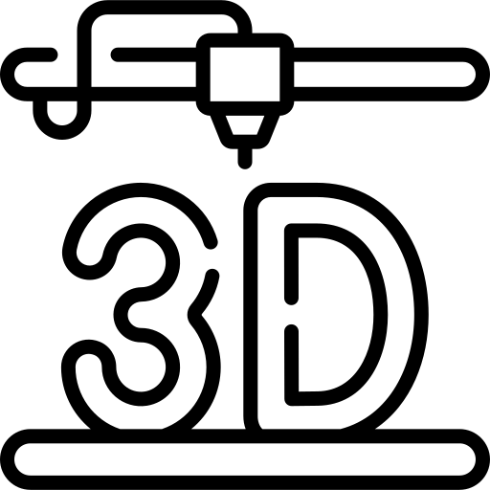